Hybrid Nanocellulose-Clay Composites for Controlled Release
Supervisors: Peter SZABO, Anders Egede DAUGAARD, Ole HASSAGER 
ESR: Jon TRIFOL GUZMAN

Danish Polymer Center
Department of Chemical and Biochemical Engineering
Technical University of Denmark 
Kongens Lyngby, Denmark
1
INTRODUCTION
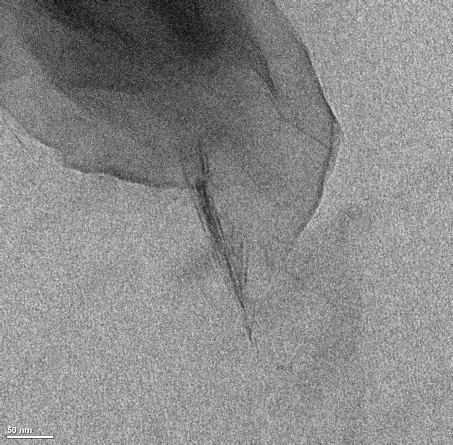 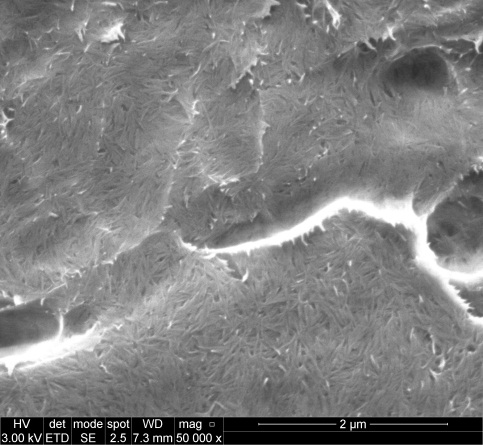 NANOCOMPOSITE
- PLA (Polylactic acid)
Renewable source
Biodegradable
Suitable for industry
Good Mechanical properties
Transparent 
~ Cost
Barrier properties
Thermomech. properties
Slow crystallization
Brittleness
NEED TO 
BE FIXED
C30B
CNF
Improvement of properties?
Comparisson vs
Synergetic
When? How? How much?
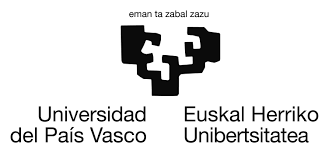 2
NANOCELLULOSE PRODUCTION
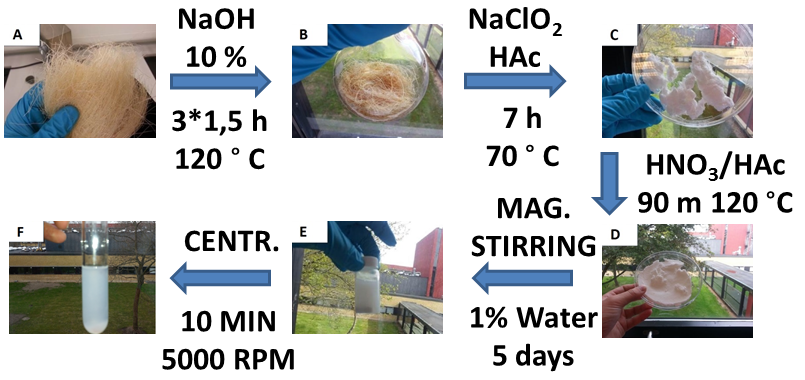 STABLE SUSPENSION
3
NANOCELLULOSE PRODUCTION
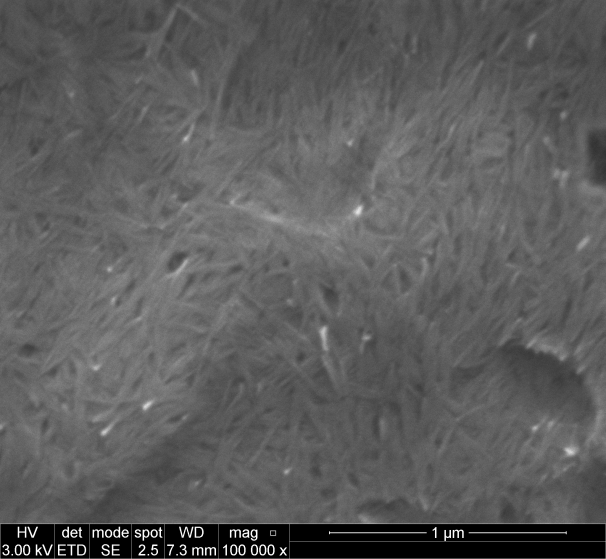 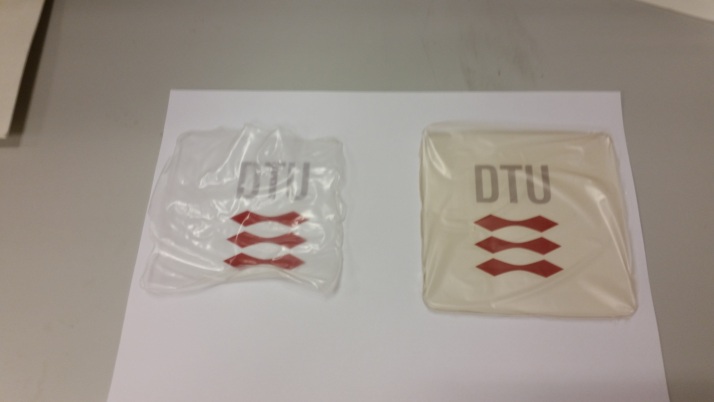 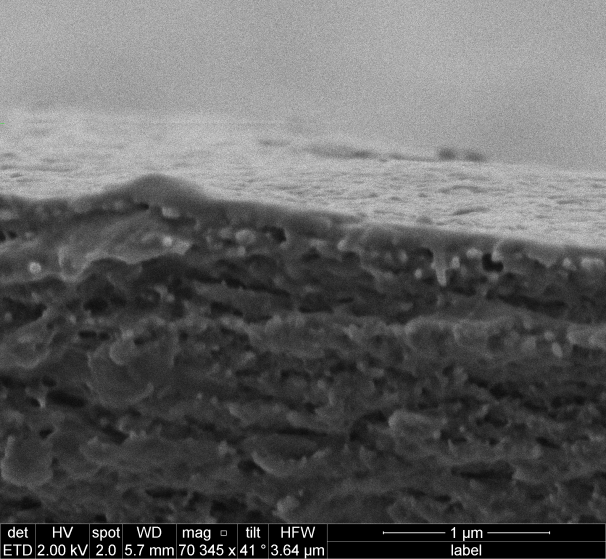 4
PLA BASED NANOCOMPOSITES
SOLVENT CASTING  BETTER FOR THE ”PROOF OF THE HYPOTHESIS”
         ”UPSCALING”  NEXT RESEARCH  MULTIPLE POSSIBILITES
PLA +
CNF +
C30B
PLA & PLA +
C30B
PLA +
CNF
DCM
15 h 23 °C
DMF + 15 h 80 °C
BEST CONDITIONS FOR EACH NANOCOMPOSITE
5
TRANSPARENCY
UV
BLOCKING?
HOT PRESSED
NANOCOMPOSITES
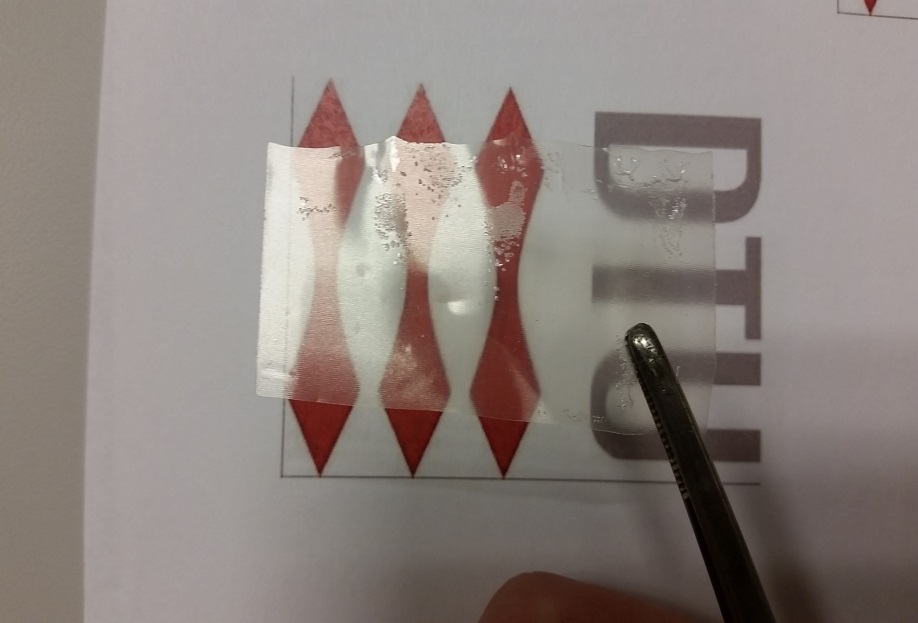 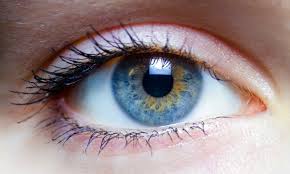 INFRARED
UV
PLA/CNF 1%/C30B 1% TRANSPARENT
AND CLEAR
6
CRYSTALLIZATION: XRD, MDSC & POM
Kinetic  IMPROVEMENT
Size and shape  ?
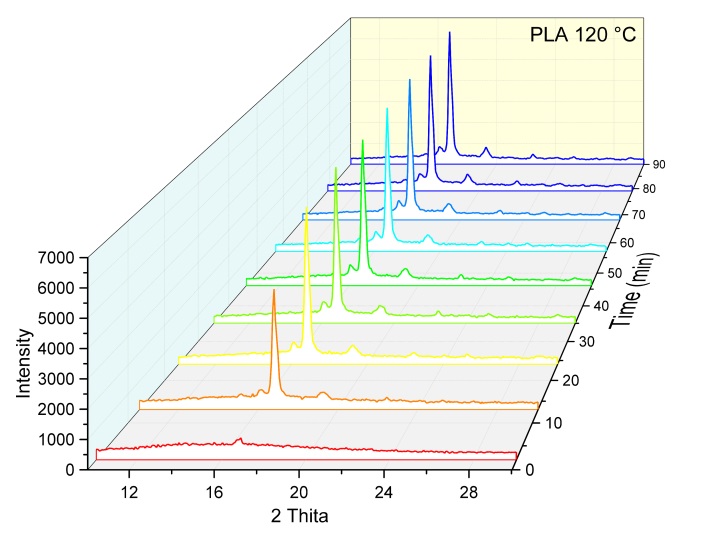 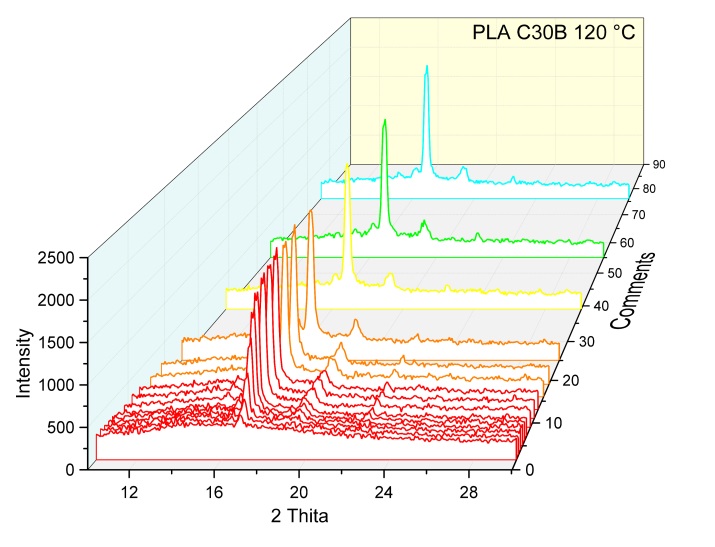 PLA/C30B 1%
t1/2 = 3 min
PLA 
t1/2 = 25 min
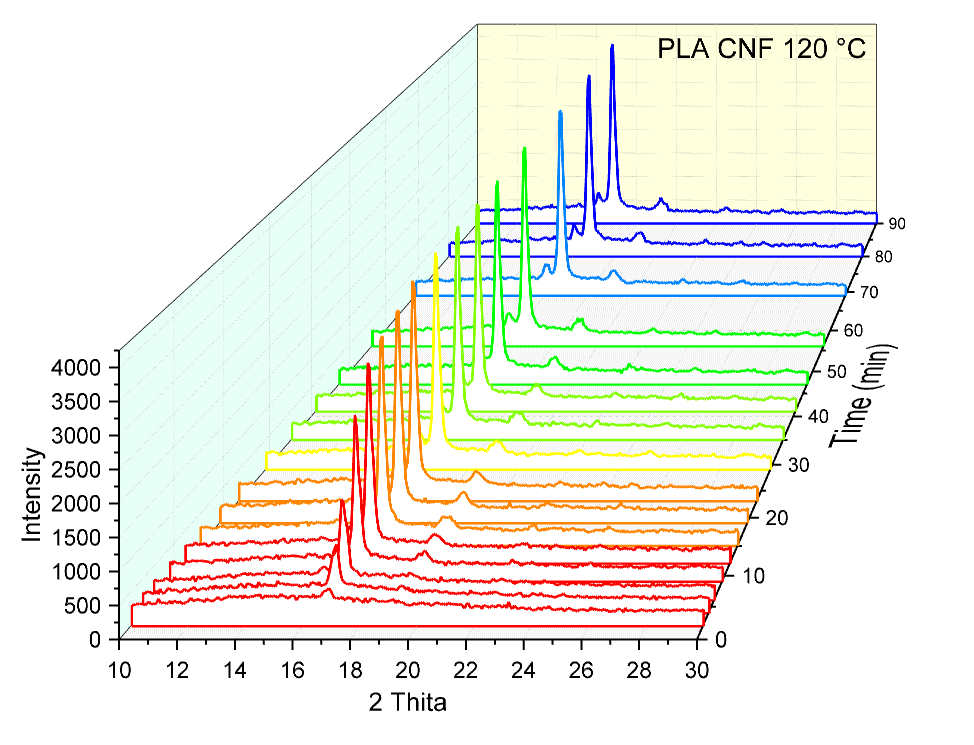 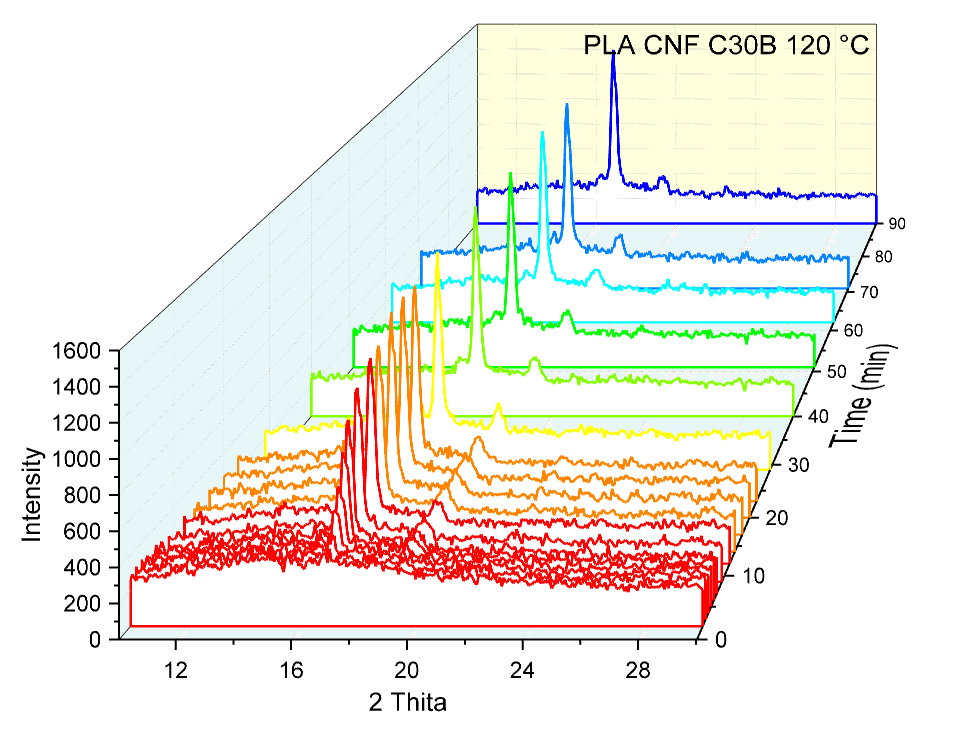 PLA CNF 1%
C30B 1%
t1/2 = 5 min
PLA CNF 1%
t1/2 =  9 min
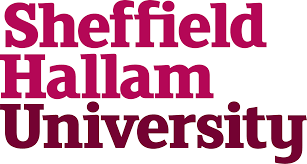 7
THERMOMECHANICAL PROPERTIES
There is also a synergetic behaviour
The improvement is really meaningful even at low load
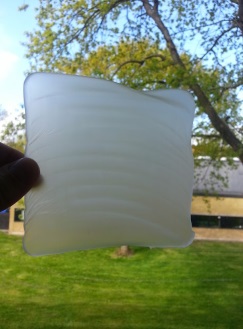 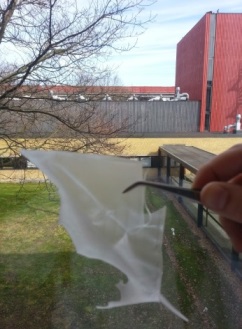 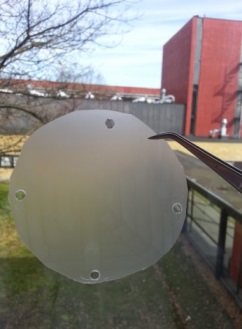 PLA CNF 5%
Neat PLA
PLA CNF/C30B 
1% 1%
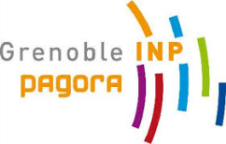 8
BARRIER PROPERTIES
PLA/CNF 5%/C30B 5%
89% REDUCTION OTR
75% REDUCTION WVTR
9
POLARIZED OPTICAL MICROSCOPY
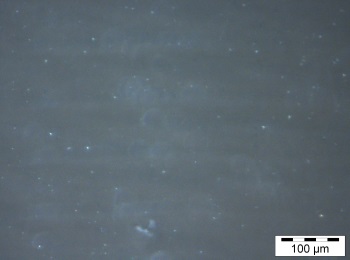 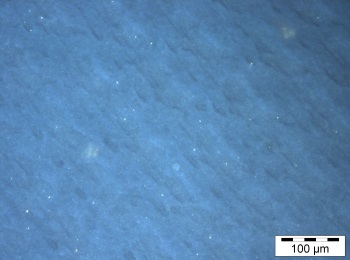 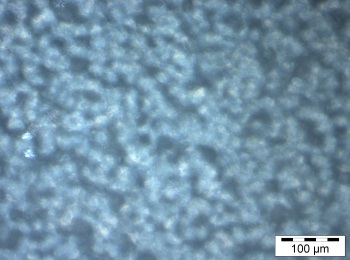 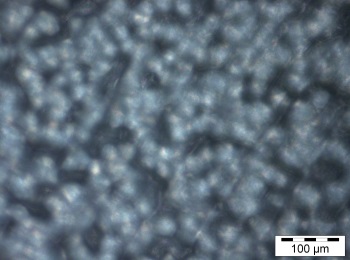 100 µm
100 µm
100 µm
100 µm
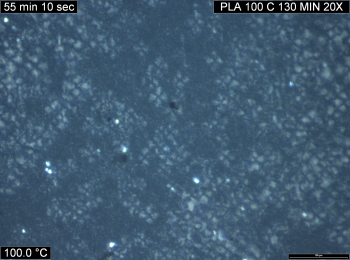 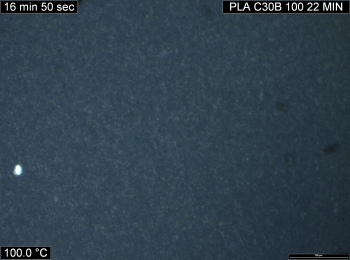 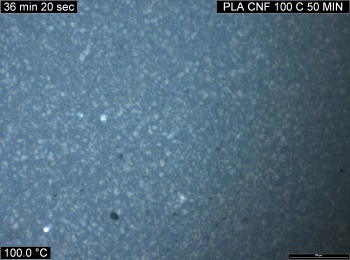 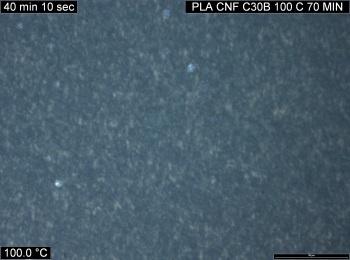 100 µm
100 µm
100 µm
100 µm
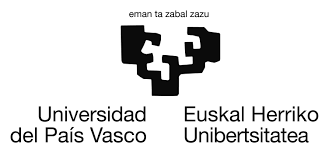 10
CRYSTALLINITY AND BARRIER PROPERTIES
PLA
SOLVENT CASTING
5 MINUTES AT 170 °C - FAST COOLING
PLA/C30B 1%
AMORPHOUS
PLA/CNF 1%
120 MINUTES 120 °C
PLA/CNF/C30B 1% 1%
FULLY CRYSTALLIZED
AMORPHOUS MOBILE/RIGID  
UNDER INVESTIGATION
11
WATER DIFFUSIVITY
QUARTZ SPRING MICROBALANCE
DIFFUSIVITY 
CONTROLLED
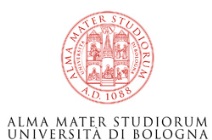 12
GRAFTING OF BZAA (SOLREACT)
Improve dispersion 
+
GIVE AN EXTRA FUNCTION
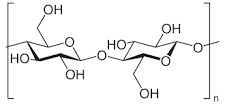 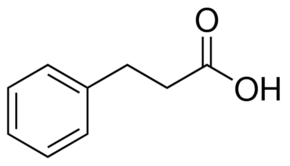 ABSORBANT
+
ESTERIFICATION
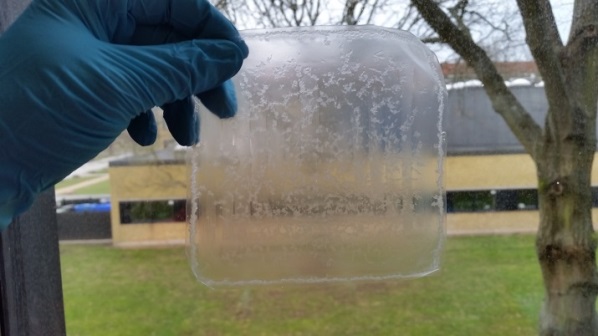 Small vacuum
T= 130 °C
Tb(water) < T < Tb (agent to graft)
Removal of water  critical!
Not removal of  the agent to graft
Acetate groups  acetic acid  removed ?
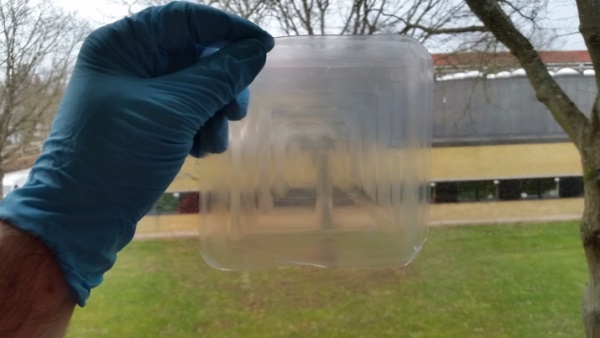 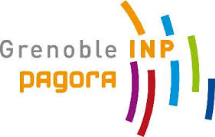 13
CONTROLLED RELEASE
95% MeOH on water  fatty food simulant.
SOLVENT CASTING
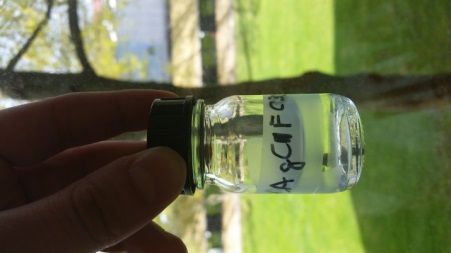 PLA + 6% CARVACROL
PLA CNF 3% + 6% CARVACROL
PLA gCNF 3% + 6% CARVACROL
PLA gCNF 3% C30B 5% + 6% CARVACROL
ISOTHERMAL 
CRYSTALLIZATION
7,5 min at 120 ºC
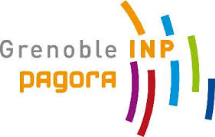 14
CONTROLLED RELEASE
BAD CLAY 
DISPERSION!
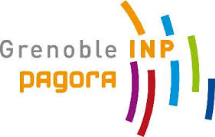 15
INTRODUCTION
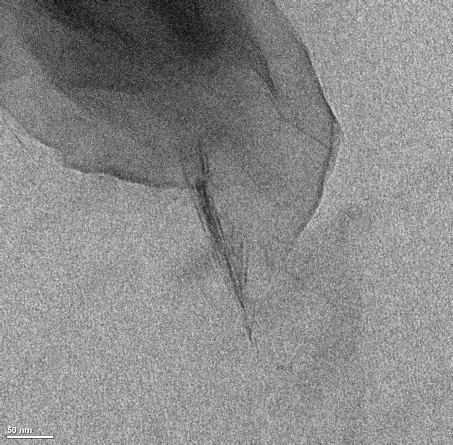 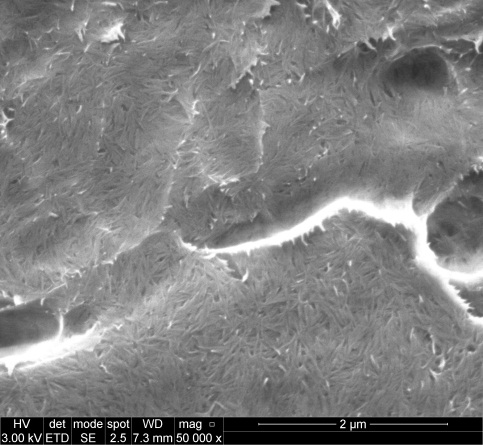 NANOCOMPOSITE
- PLA (Polylactic acid)
Renewable source
Biodegradable
Suitable for industry
Good Mechanical properties
Transparent 
~ Cost
Barrier properties
Thermomech. properties
Slow crystallization
Brittleness
NEED TO 
BE FIXED
C30B
CNF
Improvement 
of properties?
Comparisson vs
Sinergetic
When? How? How much?
16
INTRODUCTION
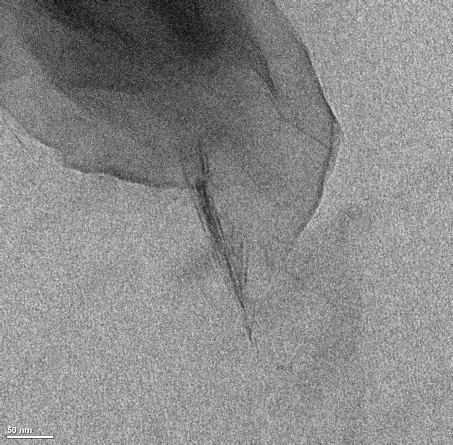 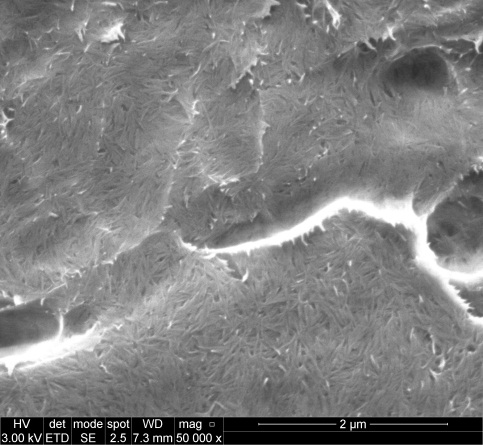 NANOCOMPOSITE
- PLA (Polylactic acid)
Renewable source
Biodegradable
Suitable for industry
Good Mechanical properties
Transparent 
~ Cost
Barrier properties
Thermomech. properties
Slow crystallization
Brittleness
MANTAINED
C30B
CNF
ENHANCED
ENHANCED
Improvement 
of properties?
ENHANCED
ENHANCED
Comparisson vs
Sinergetic
When? How? How much?
17
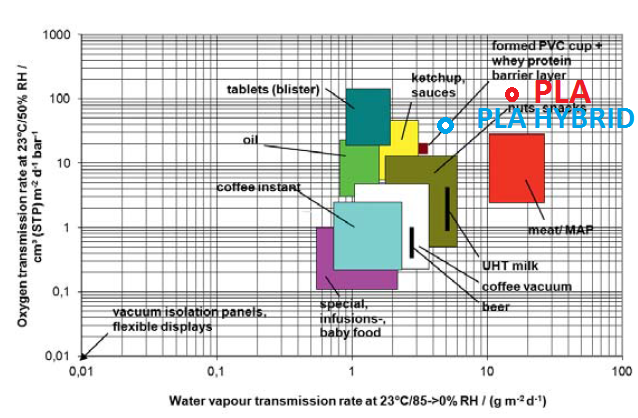 Langowski, H.-C., (2008) Permeation of Gases and Condensable Substances through Monolayer and Multilayer Structures. In: Plastic Packaging: Interactions with Food and Pharmaceuticals (Eds. Piringer O.G., Baner A.L.) 2008: Wiley-VCH, 297-347.
18
ACKNOWLEDGEMENTS
To my supervisor board for guiding me during my PhD.

To my coauthors for helping me and their valuable advices.

In memoriam to Prof. Iñaki Mondragón Egaña, whose dedication for the science is a inspiration for me.

To the Marie Curie (ITN) Program (Project: NewGenPak project No: 290098) for the financial support.

To this COST Action FP1105 for the invitation to several meetings where I have learnt a lot (I got some inspirations during meeting at Thesalonniki)
19
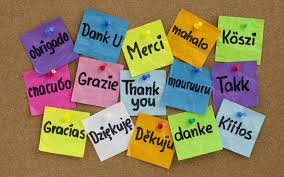 20